Workshop: OHS during times of pandemic; return to work measures and gender perspectiveEnsuring safety and health at work during the pandemic; establish safe return to work; discrimination and exclusion prevention Virtual Meeting, 16 November 20209.30 - 13.00 h
Capacity Building and Training Workshop:
Awareness Raising, Advocacy for Ratification of ILO Convention 190 and implementation of Recommendation 206
Virtual Meeting, 17-19 November 2020
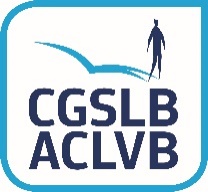 Ursula KulkeSenior Social Protection SpecialistILO – ACTRAV
Geneva 
Kulke@ilo.org
2
The ILO’s four policy pillars to address COVID-19
Stimulating the economy and employment
Supporting business, employment and income (extending social protection, employment maintenance measures, financial/tax aid to companies and other means of relief)
Protecting workers in the workplace by strengthening OSH measures, adapting the modalities of work (e.g. telework), preventing discrimination and exclusion, providing access to health for the entire population and extending the use of paid leave
Social dialogue (strengthening the capacity and resilience of employers' and workers' organizations, strengthening the capacity of governments and social dialogue, collective bargaining, and industrial relations institutions and mechanisms)

ILO Portal on COVID-19: https://www.ilo.org/global/topics/coronavirus/lang--en/index.htm
Date: Monday / 01 / October / 2019
Looking into the immediate and the future
3
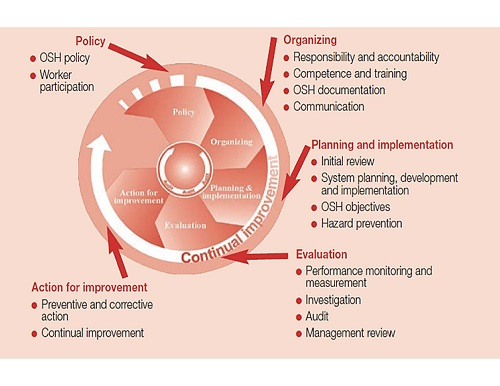 3. Never forget OSH 
basic OSH principles
1. Consider whole cycle
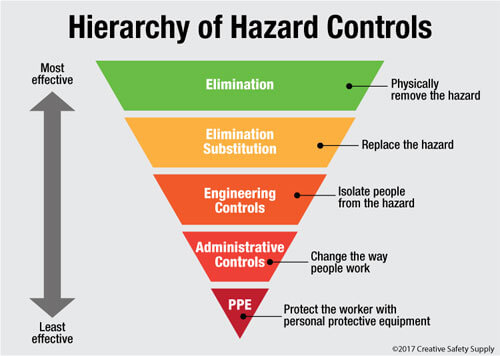 2. Preventative and integrated system
approach (holistic)
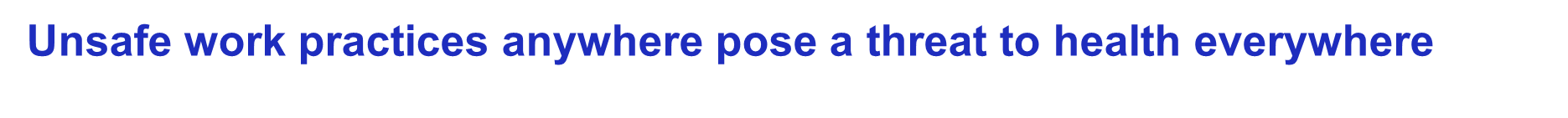 Date: Monday / 01 / October / 2019
Workplace level

Decisions to open, close, reopen and suspend or scale down need to be risk-based and prevention-oriented and follow an OSH management systems approach

Look into all operations, jobs and specifics of each workplace
 Give attention to all sources of hazards
Consider environment, task, threat, available resources
     and individuals
Cooperation between management and workers
Tailored risk assessment and implementation of OSH measures following a hierarchy of controls
Role of safety delegates, OSH committees or 
     workers’ representatives
Availability of critical staff and services

In informal economy work settings: Access to basic services (water/ sanitation), access to information, cost-effective solutions to avoid contagion



Ten Action points tool
4
Criteria suggested by the ILO when defining return to work policies
National level

Rely on International Labour Standards as an adequate normative framework for a safe return to work, including a clear system of rights and responsibilities
 Critical role of social dialogue to ensure effective policy design and create trust 
Importance of embbeding RTW policy guidance in national OSH systems to help combat COVID-19 (continuous OSH improvement, culture of prevention)
Cordinated action of government institutions
Policies must be gender-sensitive, prevent discrimination and assist those in vulnerable situations 
 Effective, reliable, coordinated and accesible communication
Date: Monday / 01 / October / 2019
5
Looking into all OSH risks and their interaction
Risk of contagion
Contact with infectious clients/ customers/ suppliers/ workers 
Contact with contaminated materials, surfaces & environments
PPE not properly used, cleaned or disinfected
Psychosocial risks
Fear for being infected
Job insecurity
Lack of appropriate OSH measures, including availability of PPE 
Isolation & lack of social support
Increased workload, long working hours & reduced rest periods
Multiple burdens (working duties, household chores, caretakers, home-schooling, etc.)
Stigma, violence & harassment
Difficulty in maintaining self-care activities (e.g. exercise, good eating habits, rest, etc).
Other hazards
Sytems and machinery that may not have been properly maintained or deteriorated during lockdowns
 Cleaning and disinfection with chemicals (e.g. use of quaternary ammonium and sodium hypochlorite)
 (…)
6
Relevant ILO International labour standards
Occupational Safety and Health Convention (No. 155) and Recommendation (No. 164): 
Employers’ roles and responsibilities
Workers’ rights and responsibilities
 Right to removal
Occupational Health Services Convention, 1985 (No. 161) and Recommendation (No. 171)
Functions and purposes of the occupational health services 
Employment Injury Benefits Convention, 1964 (No. 121) 
Cash compensation and medical and allied care for workers victims of occupational accidents and diseases
ILO updated list of occupational diseases (2010)
Biological agents and infectious or parasitic diseases
Post-traumatic stress disorder
Labour inspection Conventions, 1947 (No. 81) and 1969 (No. 129)

Sectoral standards (Construction, C167 + R175; Mines, C176 + R183, Agriculture, C184 + R192)
7
Safe Return to Work: Ten Action Points
10 action points provide guidance to employers, workers and their representatives on preventive measures for a safe return to work in the context of COVID-19.
The action points follow well established ILO principles and methods on occupational safety and health risk management and calls for the involvement of workers.
The tool needs to be adapted to national guidance and is not addressed to higher risk sectors, like health services.
8
1: FORM A JOINT TEAM TO PLAN AND ORGANIZE RETURN TO WORK
The business should convene its joint occupational safety and health committee. If there is no such committee, constitute a joint team with the same number of members representing the employer and workers.
Train team members on the basic principles for the formulation and implementation of occupational safety and health preventive and control measures.
Direct the team to develop a work plan that includes the steps to be taken to organize a safe and healthy return to work. Integrate this work plan into the business continuity plan.
Effectively communicate to all workers in the company about the team and its work.
9
2: DECIDE WHEN TO REOPEN, WHO RETURNS TO WORK AND HOW
Undertake a risk assessment to determine the preventive and control measures necessary for a safe return to work.
Ensure that prevention and control measures are implemented before resuming business activity (see next action points).
Establish policies and procedures regarding the number of workers and visitors in the workplace.
If possible, plan for reopening in phases from a minimum level to a normal level of operations. If a phased approach is taken, identify critical personnel who will need to be present at the workplaces during the reopening process. Identify focal points to monitor prevention and control measures.
3: ADOPT ENGINEERING, ORGANIZATIONAL AND ADMINISTRATIVE MEASURES
10
Implement hierarchy-of-controls strategy that prioritizes engineering, organizational/ administrative controls to prevent disease transmission.
Avoid physical interaction 
Promote, as far as possible, remote work and telework.
Ensure physical distancing (2 meters) in all work-related situations.
Install physical barriers or screens to ensure physical separation between workers, as well as between workers and third parties.
Determine and signal the maximum capacity of the workplace and its different areas in order to ensure at least minimum physical distancing.
Ventilation
Ventilate the workplace daily, preferably with natural ventilation by opening the windows. In case of work shifts, repeat the natural ventilation between each shift.
In case of mechanical ventilation, maintain recirculation with outdoor air. Avoid the use of individual fans.
Ensure proper maintenance/installation of heating, ventilation and air conditioning systems.
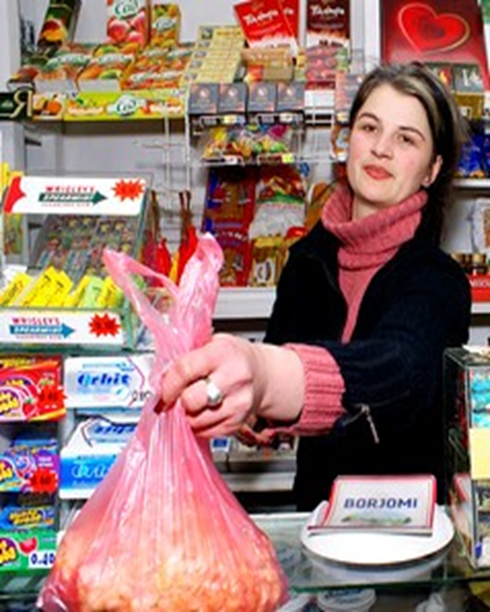 Date: Monday / 01 / October / 2019
3: ADOPT ENGINEERING, ORGANIZATIONAL AND ADMINISTRATIVE MEASURES
11
Avoid concentration of workers
In case of use of collective transport, organize on a temporary basis company specific mobility options (e.g. buses chartered by company) in which a minimum separation of 2 meters between persons is ensured.
Provide staggered or flexible arrival and departure times to avoid the use of mass transport at peak hours and crowding at entrances and exits.
Adopt work rotation measures, including alternating working days, to avoid large groups of workers. In case of work shifts, provide a gap between the arrival of one shift and the departure of another.
Limit the capacity of common areas (e.g. dining rooms, snack bars, and rest and changing rooms) to allow the minimum separation of 2 meters.
Organize one-way systems.
During the restart of activities avoid external visits, and re-evaluate this measure continuously.
Temporarily restrict meal preparation services, privileging packaged options.
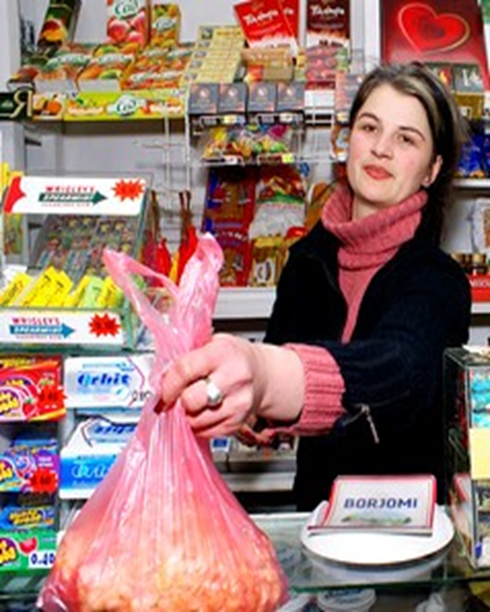 Date: Monday / 01 / October / 2019
3: ADOPT ENGINEERING, ORGANIZATIONAL AND ADMINISTRATIVE MEASURES
12
Training and information
Provide workers with all necessary information about the process and measures taken before reopening the workplace, and after reopening.
According to national law, inform staff of their right to remove themselves from any situation which they have reasonable justification to believe presents an imminent and serious danger to their life or health, and the need to immediately inform their direct supervisor.
Arrange signage or other graphic material in visible places of the workplace with the preventive measures to be taken against COVID-19. Implement hierarchy-of-controls strategy that prioritizes engineering, organizational/ administrative controls to prevent disease transmission.
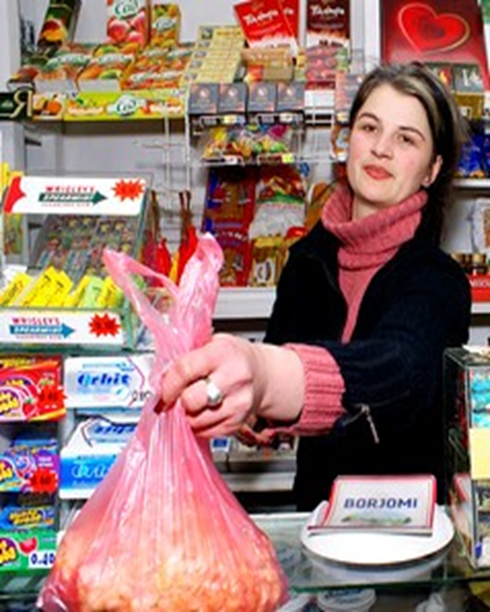 Date: Monday / 01 / October / 2019
13
4: REGULARLY CLEAN AND DISINFECT
Thoroughly clean and disinfect the premises before reopening.
Prioritize the use of electrostatic spray surface cleaning and use chemicals approved by national authorities.
Increase the frequency of cleaning and disinfection, in particular heavily trafficked areas. Increase trash collection and keep machines and surfaces clean and disinfected.
Increase cleaning and disinfection measures in common areas.
Promote “I keep my workstation clean and tidy” commitment among workers and encourage frequent sanitation breaks.
Discourage the sharing of items such as office supplies and tableware.
Ensure cleaning and disinfection procedures for goods/supplies/mail/packages received.
Make cleaning schedules and checks visible to all workers/clients.
Implement procedures to communicate and address issues related to cleaning and disinfection of
premises.
5: PROMOTE PERSONAL HIGYENE
14
Provide workers with the conditions and means necessary for frequent hand washing with soap and water for at least 40 seconds or with a disinfectant gel with a minimum of 60% alcohol (alcohol gel 60%) for at least 20 seconds. If possible, install alcohol-based hand sanitizer stations.
Prioritize the use of paper towels instead of fabric towels or electric airjet drying devices.
Inform workers of the need to avoid physical contact when greeting, and avoid touching eyes, nose and mouth without having previously performed hand hygiene and disinfection.
Inform workers of the need to cover the mouth and nose with a disposable handkerchief when coughing or sneezing, or, if possible, with the inner face of the forearm/elbow
Inform workers to avoid sharing food, drinks, kitchen and personal toilet items.
Restrict or reduce the use of cash by privileging other means of payment.
[Speaker Notes: Prioritize the use of liquid soap dispensers instead of soap tablets. Install signage for proper handwashing. Install handwashing facilities or alcohol gel 60% at the entrance and across the workplace/premises.
4)  ….., removing the handkerchief immediately and then washing the hands with soap and water or with an alcohol-based disinfectant.]
15
6: PROVIDE PERSONAL PROTECTIVE EQUIPMENT (PPE) AND INFORM WORKERSOF ITS CORRECT USE
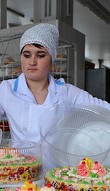 Identify appropriate PPE related to the tasks and health and safety risks faced by workers according to the results of risk assessment and the level of risk, and provide it to workers free of charge and in sufficient number, along with instructions, procedures, training and supervision.
Maintain, clean, disinfect and store PPE according to instructions. Contact with infectious patients and co-workers.
16
7: HEALTH SURVEILLANCE
Monitor the health status of workers, develop protocols for cases of suspected and confirmed contagion, and provide for the protection of medical and private data, in accordance with national law and guidance.
Define protocols to stay at home for workers with symptoms or confirmation of contagion.
Identify workers who have had close contact with people infected with COVID-19 and direct them to follow the instructions of the medical service or their health care professional and health authorities.
Communicate confirmed cases of COVID-19 infection to the appropriate authorities.
17
8: CONSIDER OTHER HAZARDS, INCLUDING PSYCHOSOCIAL
Regularly communicate to the workforce changes made at the workplace due to COVID-19 and how the situation is evolving.
Make psychological counselling services available to workers.
Encourage health promotion and wellbeing in the workplace through enough rest, balance of physical/ mental activity and work-life balance.
Promote the right to disconnect for remote workers and teleworkers.
Provide information about ergonomic risks, particularly during remote work and in workstations adapted to COVID-19.
Implement prevention and control measures for the use and storage of chemicals, particularly those used for disinfection during COVID-19.
Ensure the operation of safety-critical systems and personnel (maintenance, first aid, emergency services, etc.)
Promote a safe and healthy working environment free from violence and harassment.
18
9: REVIEW EMERGENCY PREPAREDNESS PLANS
Develop an emergency plan adapted to COVID-19, if the workplace had not done so previously.
Within the framework of the business continuity plan, review and update the emergency and evacuation plan, considering, inter alia, the new distribution of jobs, the reduced capacity, access routes, circulation and evacuation, meeting points and security zones, in order to avoid congestion.
19
10: REVIEW AND UPDATE PREVENTIVE AND CONTROL MEASURES AS THE SITUATIONEVOLVES
Periodically monitor, in consultation with the OSH committee or joint team, prevention and control measures to determine whether they have been adequate to avoid or minimize risk, and identify and implement corrective actions for continuous improvement.
Establish and maintain records related to work-related injuries, illnesses and incidents, worker exposures, monitoring of the work environment and workers’ health.
20
Social dialogue on OSH in times of a pandemic
Workers and their organizations:

Participate in decision-making and policy responses to epidemics 
Actively cooperate with employers in the implementation of the preventive and protective measures.
Strictly follow the workplace hygiene practices and adopt a responsible behaviours.
Employers and their organizations:

Collaborate with government to shape policy measures that are conducive for business resilience and sustainability.
Observe advice/guidance provided by public authorities.
Communicate critical information to workers.
Review or draw up a business continuity plan.
Identify and mitigate risks of contagion to workers.
Promote workplace hygiene.
21
Some examples of ILO tools
A safe and healthy return to work during the COVID-19 pandemic
Safe Return to Work: Ten Action Points
Prevention and Mitigation of COVID-19 at Work
FAQ - Key provisions of international labour standards relevant to the evolving COVID-19 outbreak 
In the face of a pandemic: Ensuring Safety and Health at Work
Managing work-related psychosocial risks during the COVID-19 pandemic 
Action check-list and follow-up for SME
22
Thank you very much
Advancing social justice, promoting decent work
Date: Monday / 01 / October / 2019